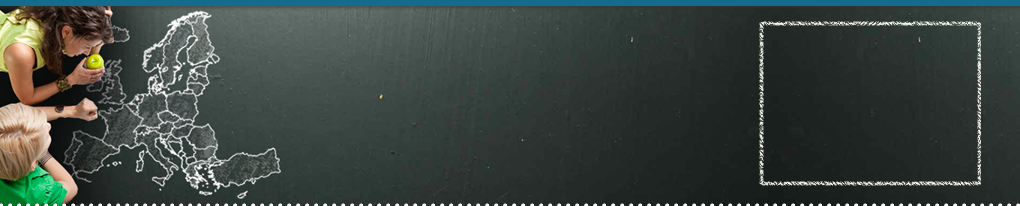 The community for schools in Europe
The free and safe platform for teachers to connect, develop collaborative projects and share ideas in Europe
292428 Teachers · 39234 Projects · 135631 Schools
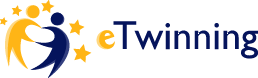 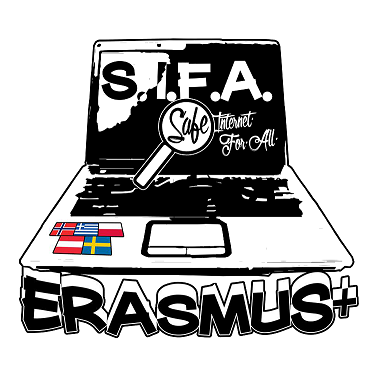 MEETING IN NORWAY – February 2015
‘SAFE INTERNET FOR ALL’
‘HEALTH’
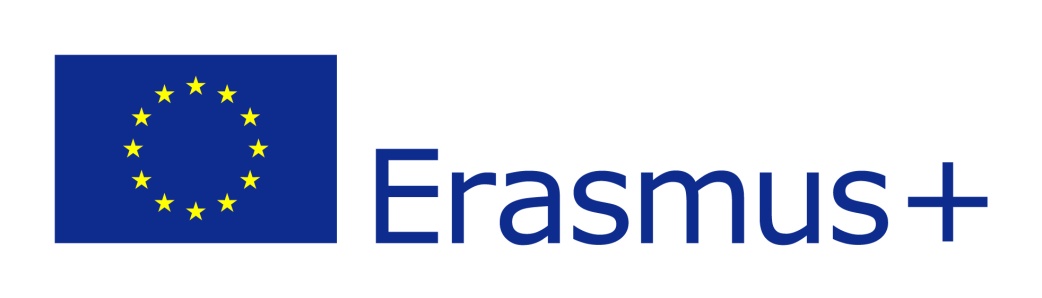 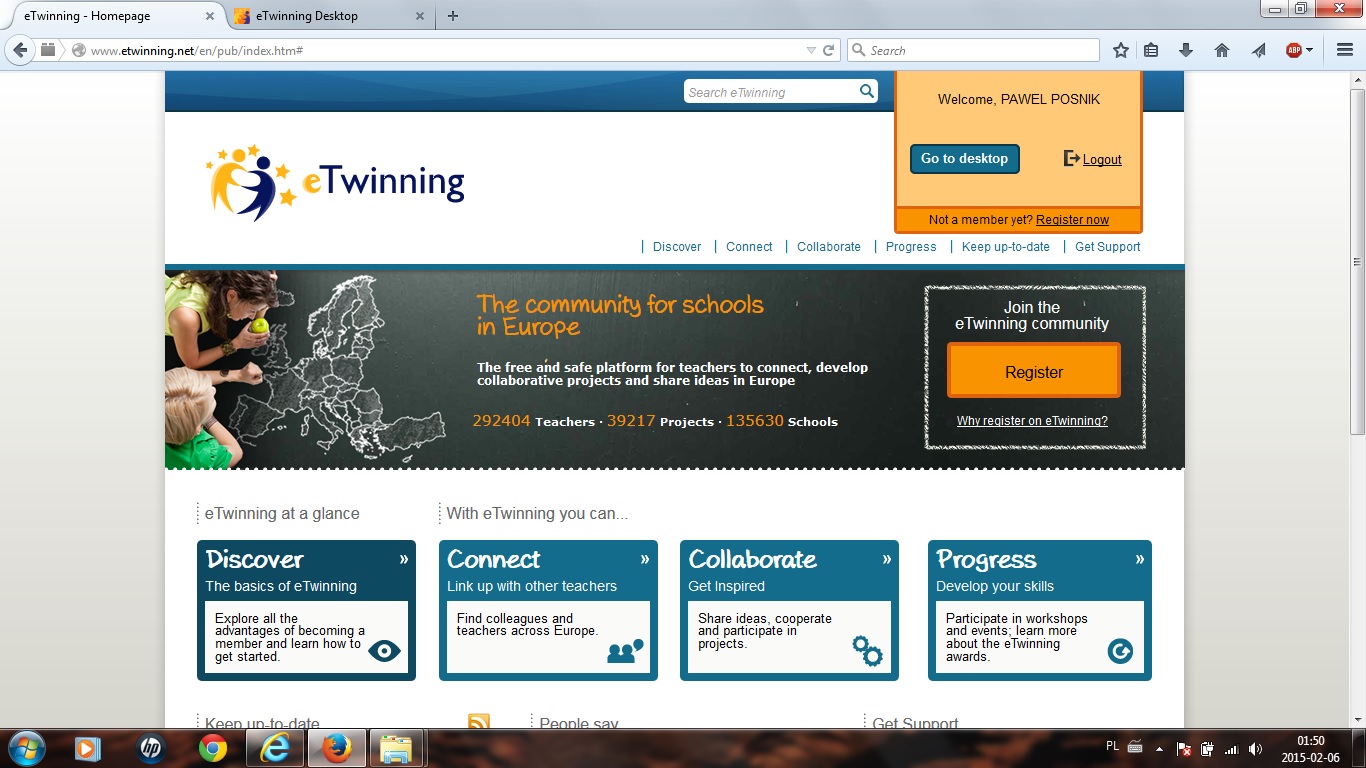 eTwinning offers a platform for staff working in a school in one of the European countries involved, to communicate, collaborate, develop projects, share and, in short, feel and be part of  the most exciting learning community in Europe.
The eTwinning action promotes school collaboration in Europe through the use of Information and Communication Technologies (ICT) by providing support, tools and services for schools.
The Portal provides online tools for teachers to find partners, set up projects, share ideas, exchange best practice and start working together, immediately using various tools available on the eTwinning platform.
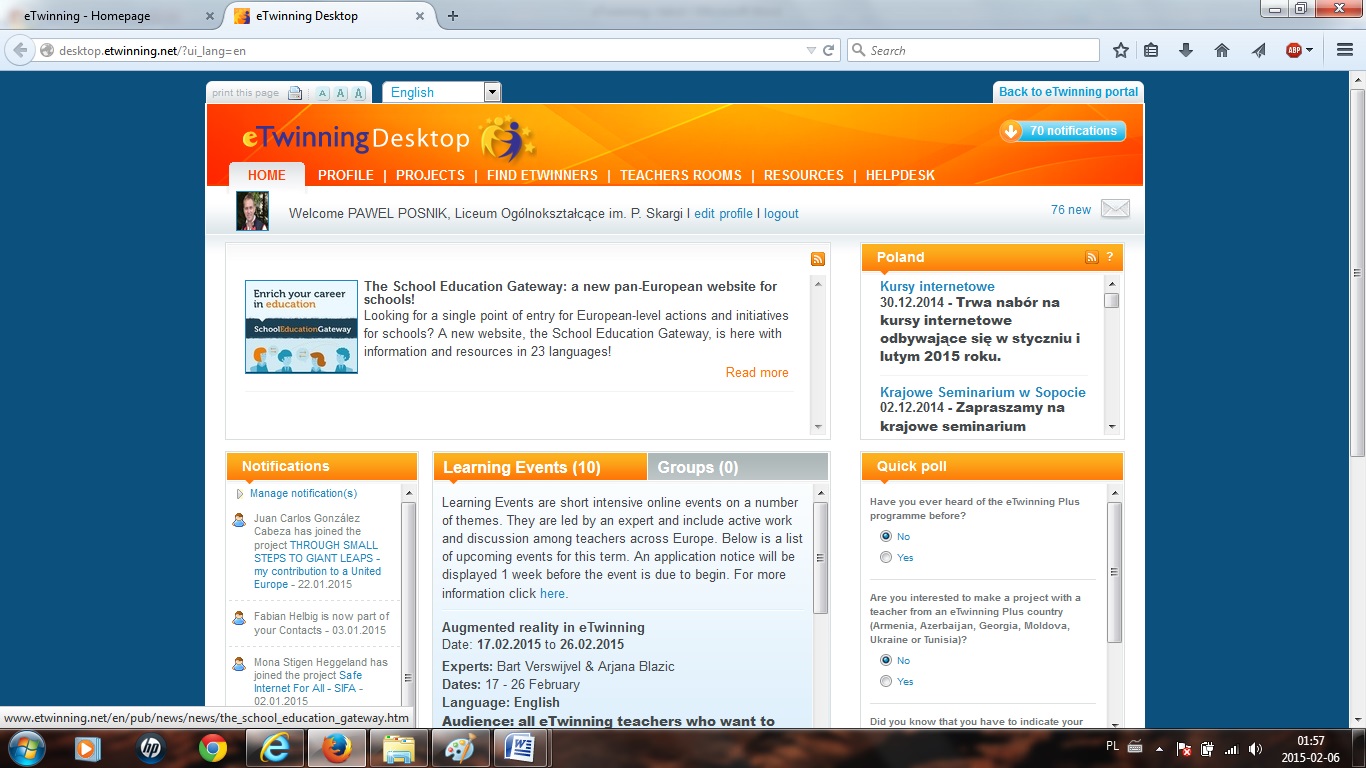 Home  Profile  Projects  Find eTwinners  Teachers Rooms  Resources  Helpdesk
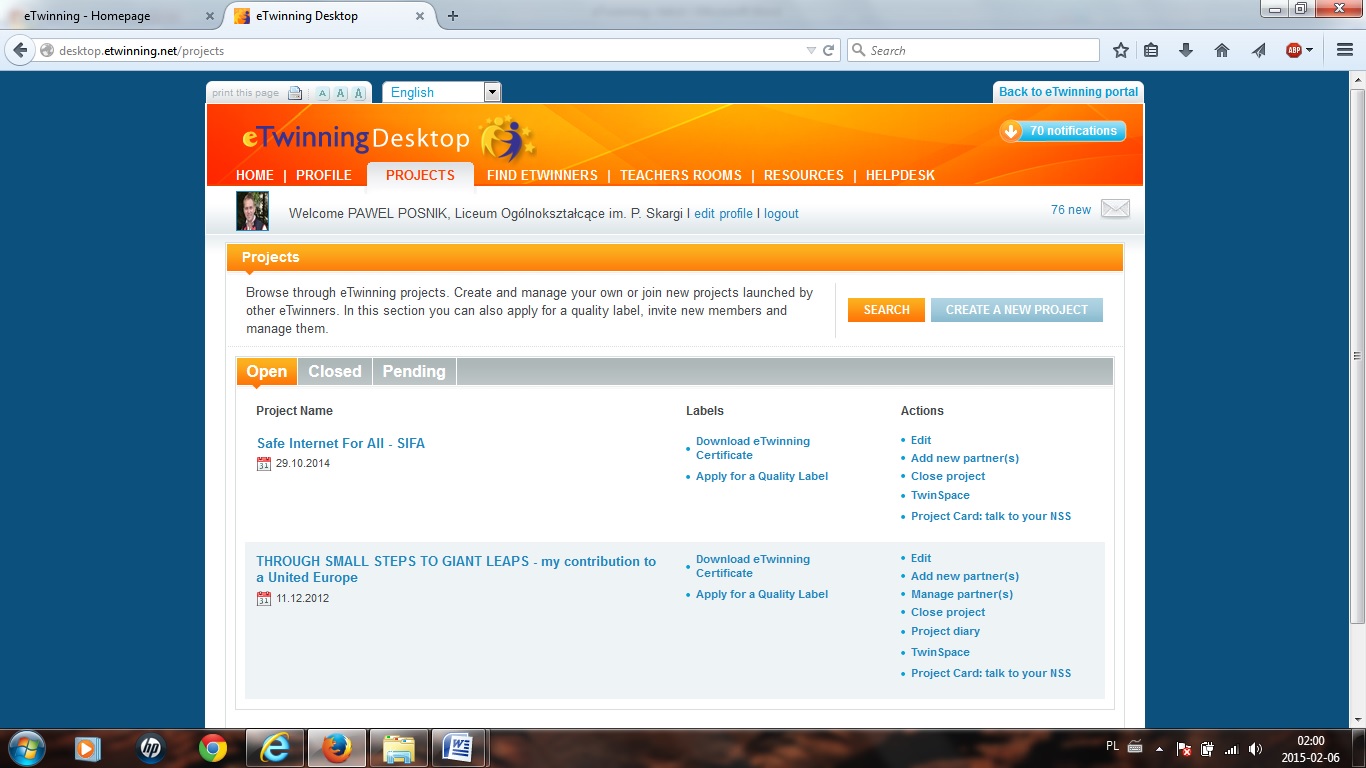 Create a new  project and go to Twin Space .The eTwinning Portal (www.etwinning.net) is the main meeting point and workspace for the action.
The Portal provides online tools for teachers to find partners, set up projects, share ideas, exchange best practice and start working together, immediately using various customised tools available on the eTwinning platform.
Teachers, experts in education and ICT, representatives of European institutions and national ministries of education talk about their experience with eTwinning; what they have learned, what they've enjoyed, including their advice and tips.
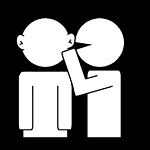 Getting started in eTwinning is as easy as 1,2,3…4!

Step 1: See what’s out there already (discover the eTwinning Groups that you mau join)

Step 2: Register on eTwinning.

Step 3: Develop your eTwinning experience (exchange ideas with other eTwinners).

Step 4: Start working with your partners.
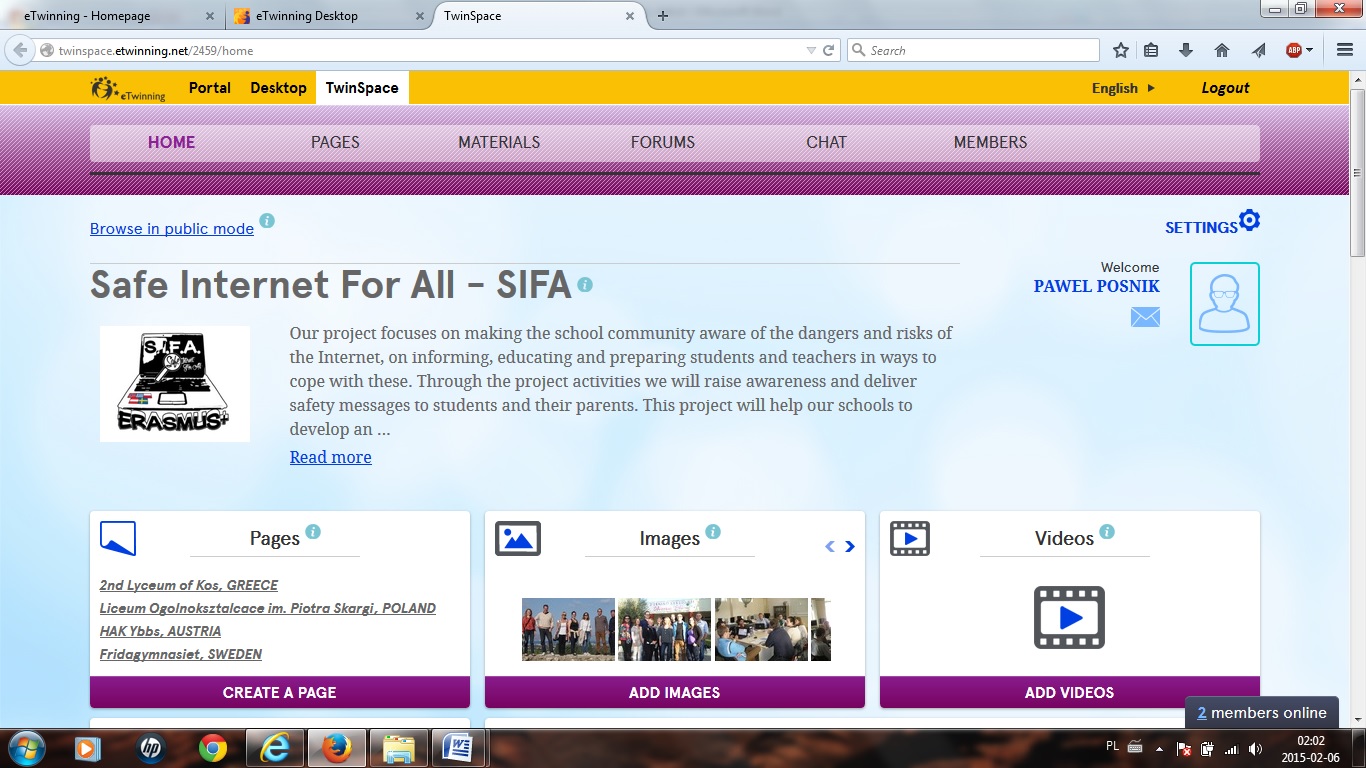 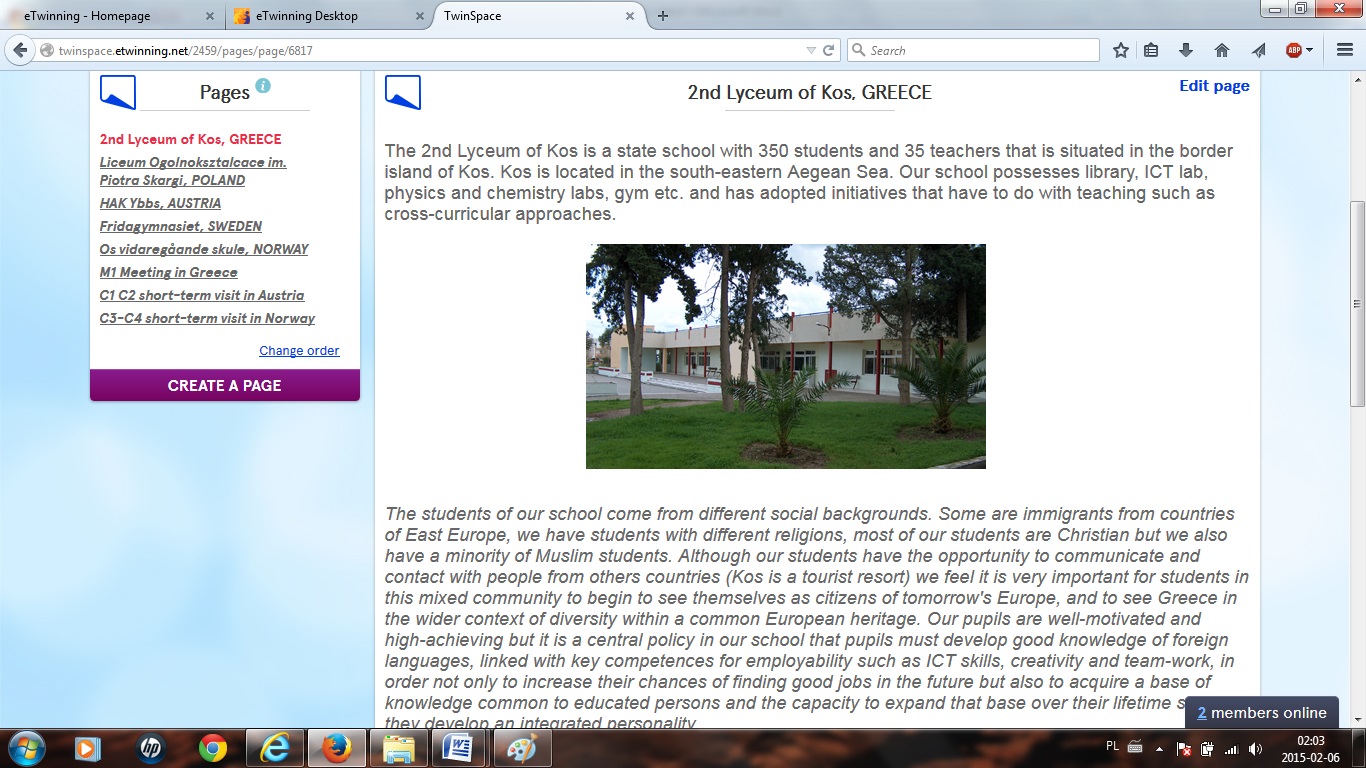 Pages
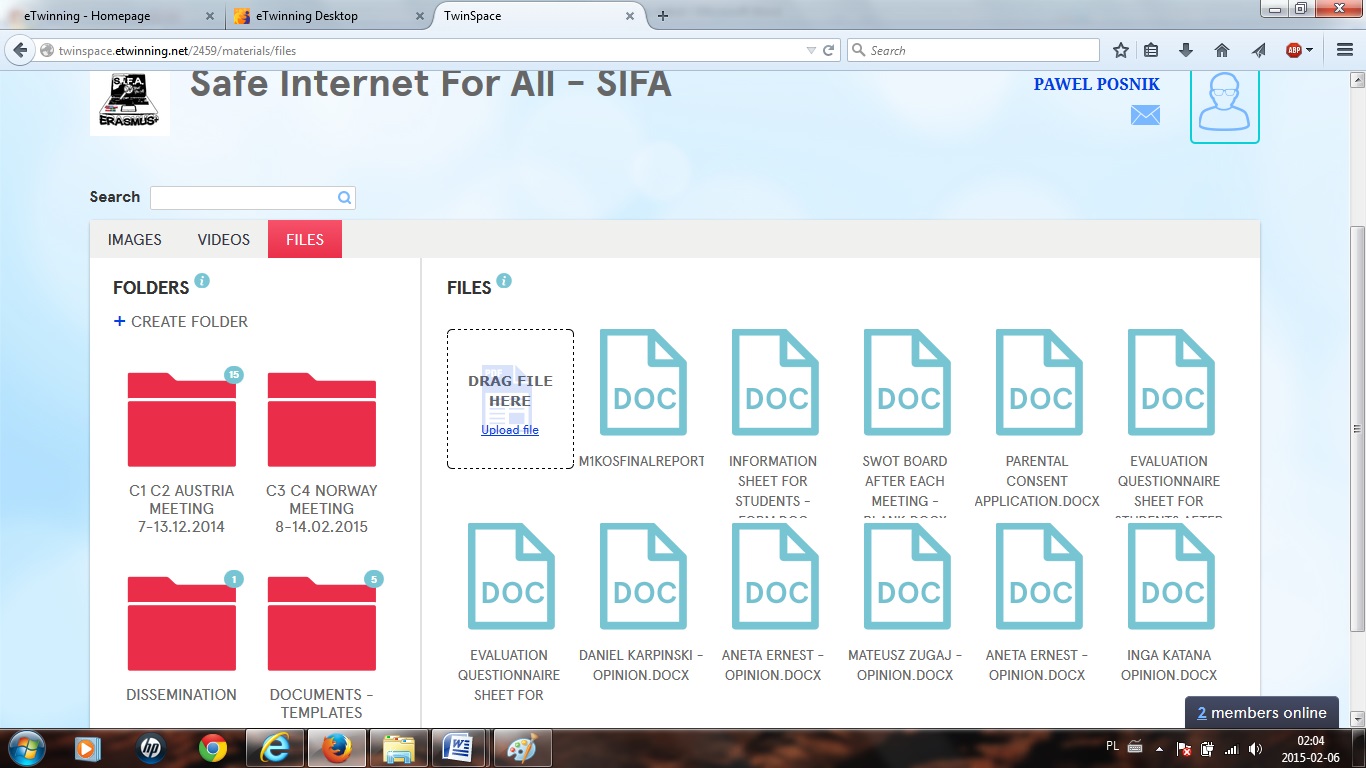 SIFA folders – files/videos/images
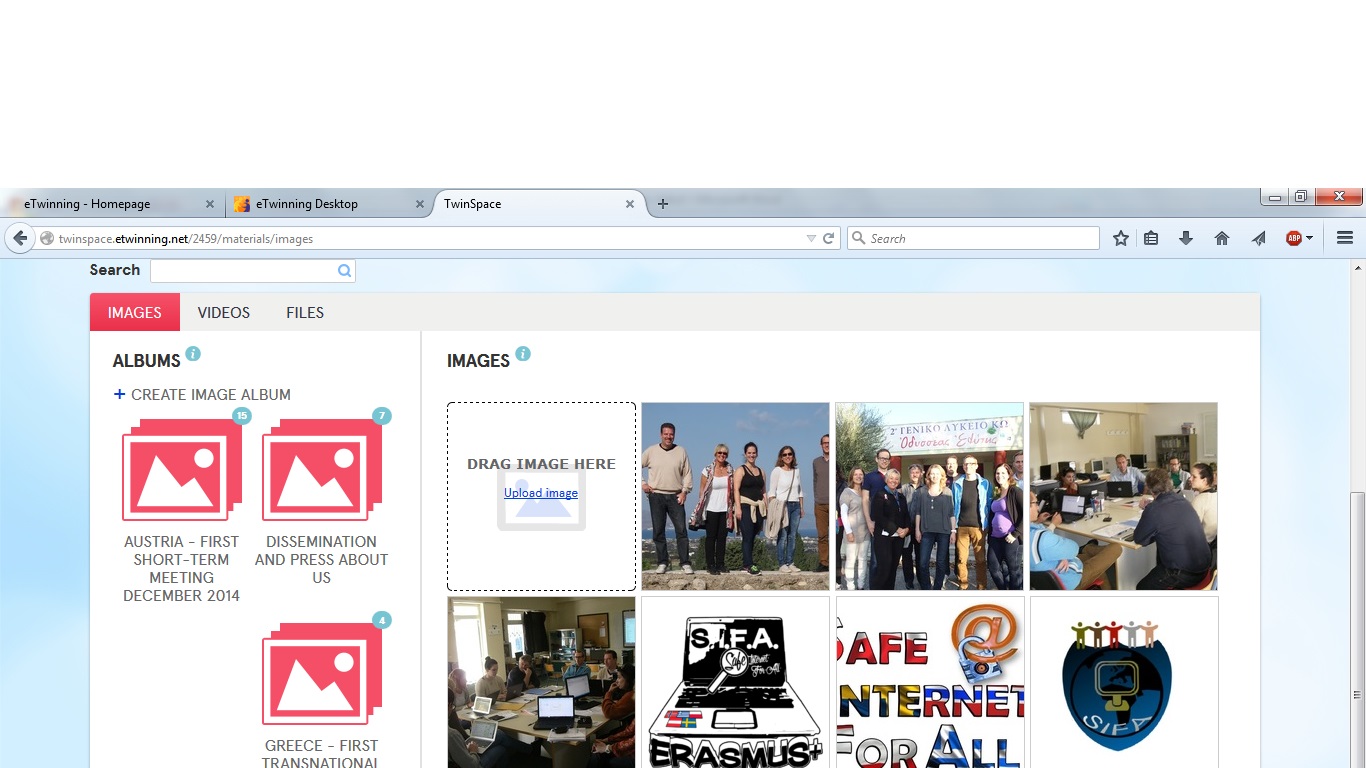 www.etwinning.net
SIFA folders – files/videos/images
Thank you for your attention
prepared by: Pawel Posnik